Medicare y otros programas para personas con discapacidades
[Speaker Notes: Introducción al Contenido del Módulo​
En este módulo de capacitación, se explican Medicare y otros programas para personas con discapacidad. El objetivo de esta capacitación es brindar a los participantes una visión general básica del Programa Medicare, el Mercado de Seguros Médicos® facilitado por el gobierno federal, Medicaid y otros programas que ayudan a las personas con ingresos y recursos limitados.
Exención de responsabilidad
Este módulo de capacitación fue desarrollado y aprobado por los Centros de Servicios de Medicare y Medicaid (CMS), la agencia federal que administra Medicare, Medicaid, el Programa de Seguro Médico para Niños (CHIP) y el Mercado de Seguros Médicos®. 
La información en este módulo era válida hasta marzo de 2023. Para consultar una versión actualizada, visite CMSnationaltrainingprogram.cms.gov. El Programa Nacional de Capacitación de los CMS proporciona esta información como un recurso para nuestros colaboradores. El presente no es un documento legal ni está dirigido para la prensa. La prensa puede comunicarse con la oficina de prensa de CMS en press@cms.hhs.gov. Las directrices legales oficiales del Programa Medicare están contenidas en los estatutos, reglamentos y resoluciones correspondientes. 
Esta comunicación fue impresa, publicada o producida y difundida gracias a los contribuyentes de los Estados Unidos. 
Health Insurance Marketplace® (Mercado de Seguros Médicos) es una marca de servicio registrada del Departamento de Salud y Servicios Humanos (HHS) de los Estados Unidos.]
Índice
Lección 1: Seguro Social para personas con discapacidades................................4–23
Lección 2: Medicare para personas con discapacidades.......................................24–32
Lección 3: Opciones de planes Medicare para personas con discapacidades..... 33–39
Lección 4: Otros programas para personas con discapacidades...........................40–42
Apéndices:
Medicare y otros programas para personas con discapacidades: Recursos.......43–44
Publicaciones del Seguro Social sobre discapacidad........................................45
Siglas…………………………………………………………………………………..46
Medicare y otros programas para personas con discapacidad
Marzo de 2023
2
[Speaker Notes: Notas del presentador
Las lecciones de este módulo de capacitación explican Medicare y otros programas para personas con discapacidades. Estos materiales se diseñaron para capacitadores o personas que proporcionan información, que están familiarizados con el programa de Medicare y usan la información en sus presentaciones.
El módulo consta de 47 diapositivas con notas del orador y 3 preguntas para comprobar conocimientos. La presentación dura 50 minutos. Añada aproximadamente 10 minutos adicionales para el debate y la sesión de preguntas y respuestas. Considere más tiempo si quiere incluir otras actividades.]
Objetivos de la Sesión
Al final de esta sesión, usted podrá:
Comprender la elegibilidad para los programas del Seguro Social
Resumir la elegibilidad e inscripción en Medicare
Describir las opciones de Medicare para personas con discapacidades 
Explicar Medicaid y otros programas para las personas con ingresos y recursos limitados 
Saber en qué lugar obtener más información
Medicare y otros programas para personas con discapacidad
Marzo de 2023
3
[Speaker Notes: Notas del presentador
En esta sesión hablaremos de Medicare y otros programas para personas con discapacidades. Le ayudará a lo siguiente:
Comprender la elegibilidad para los programas del Seguro Social
Resumir la elegibilidad e inscripción en Medicare
Describir las opciones de Medicare para personas con discapacidad 
Explicar Medicaid y otros programas a las personas con ingresos y recursos limitados 
Saber en qué lugar obtener más información]
Lección 1
Seguro Social para personas con discapacidades
[Speaker Notes: Notas del presentador
La Lección 1, "Seguridad Social para personas con discapacidades", incluye estos temas:
Definición de discapacidad 
Seguro por Discapacidad del Seguro Social (SSDI)
Seguridad de Ingreso Suplementario (SSI)
Solicitar beneficios por discapacidad
Crear una cuenta “mi Seguro Social”]
Objetivos de la lección
Al final de esta lección, usted podrá:
Definir discapacidad según la Ley del Seguro Social
Enumerar los requisitos básicos para calificar por beneficios de discapacidad
Identificar los programas de Seguro Social para personas con discapacidades 
Explicar el proceso de decisión sobre la discapacidad
Enumerar los servicios disponibles en línea en la cuenta “mi Seguro Social”
Medicare y otros programas para personas con discapacidad
Marzo de 2023
5
[Speaker Notes: Notas del presentador
Al final de esta sesión, usted podrá:
Definir la discapacidad según la Ley del Seguro Social
Enumerar los requisitos básicos para calificar por beneficios de discapacidad
Identificar los programas de Seguro Social para personas con discapacidades 
Explicar el proceso de decisión sobre la discapacidad
Enumerar los servicios disponibles en línea en la cuenta “mi Seguro Social”]
Definir discapacidad
Según la Ley de Seguro Social, usted está discapacitado si:
No puede hacer el trabajo que hacía antes debido a su condición médica
No puede adaptarse a otro trabajo debido a su condición médica
Su discapacidad ha durado o se prevé que dure al menos un año o provoque la muerte
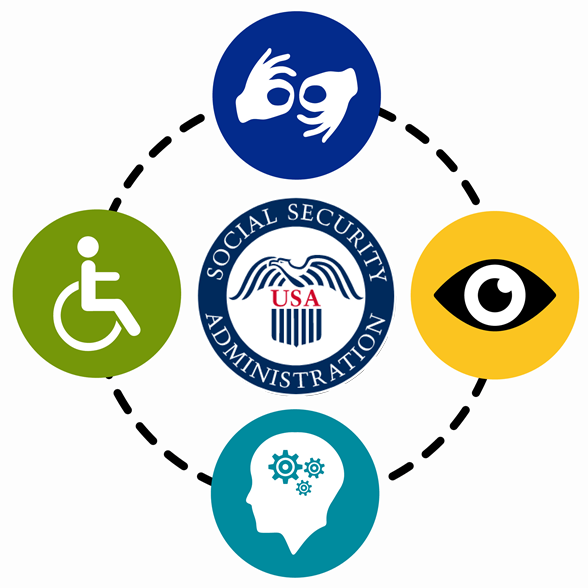 Marzo de 2023
6
Medicare y otros programas para personas con discapacidad
[Speaker Notes: Notas del presentador
La discapacidad puede ocurrir a cualquier edad. En estudios del Seguro Social, se demuestra que un trabajador de 20 años de edad, tiene 1 posibilidad en 4 de sufrir discapacidad antes de llegar a la mayoría de edad para jubilarse.
Para obtener beneficios por discapacidad, debe cumplir con la definición según la Ley de Seguro Social. Usted está discapacitado si:
No puede hacer el trabajo que hacía antes debido a su condición médica
No puede adaptarse a otro trabajo debido a su condición médica
Su discapacidad ha durado o se prevé que dure al menos un año o provoque la muerte
Fuente: pomsresource.org/poms/DI-10105.065/disability-insurance-benefits-DIB-and-freeze]
Proceso para determinar la discapacidad
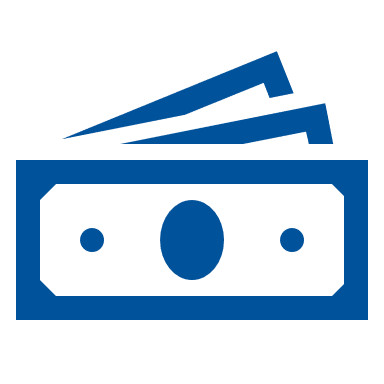 1. ¿Está trabajando?
5. ¿Puede hacer algún otro tipo de trabajo?
Ingresos mensuales de 2023, iguales o inferiores a $1,470 ($2,460 en caso de ceguera)
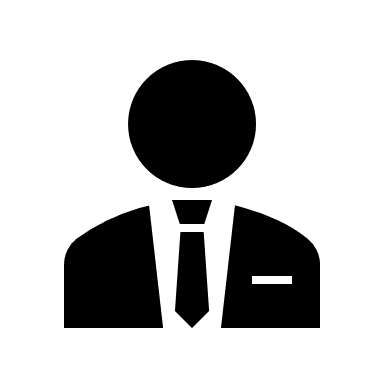 4. ¿Puede hacer el trabajo que hacía antes?
2. ¿Su condición  médica es "grave"?
3. ¿Su condición se encuentra en la lista de condiciones discapacitantes?
Administración del Seguro Social
Medicare y otros programas para personas con discapacidad
Marzo de 2023
7
[Speaker Notes: Notas del presentador
Puede solicitar la discapacidad tan pronto como quede discapacitado. El Seguro Social revisará su solicitud para comprobar que cumple con algunos requisitos básicos. Comprobarán si trabajó los años suficientes para calificar y revisarán sus actividades laborales actuales. Si cumple los requisitos, el Seguro Social procesará su solicitud y enviará su caso a la oficina de Servicios de Determinación de Discapacidad de su estado. 
El Estado utiliza el siguiente proceso de evaluación de 5 pasos, en un orden establecido, para decidir si está discapacitado. 
Paso 1: ¿Está trabajando? Si está trabajando y sus ingresos promedian más de una cierta cantidad por mes, el Seguro Social por lo general no lo considerará discapacitado. En el 2023, esa cantidad es de $1,470 al mes o $2,460 al mes si usted es ciego. Si sus ingresos son inferiores a esa cantidad, el Seguro Social continúa con el proceso. Conozca más en SSA.gov/OACT/COLA/sga.html. Si no está trabajando o sus ingresos mensuales son, en promedio, iguales o inferiores a la suma actual, la agencia estatal examina entonces su estado de salud en el paso 2.
Paso 2: ¿Su condición médica es "grave"? Su condición médica debe limitar significativamente su capacidad para realizar actividades básicas, como levantar objetos, pararse, caminar, sentarse y recordar, durante, por lo menos, 12 meses. Si su afección médica no cumple con la definición de grave, el Seguro Social no lo considerará como discapacitado. Si su afección es grave, el Seguro Social continúa al paso 3. 
Paso 3: ¿Se encuentra su enfermedad en la lista de enfermedades discapacitantes que le impiden realizar cualquier actividad remunerada, independientemente de su edad, formación o experiencia laboral? Su afección debe cumplir con los criterios requeridos en la lista de discapacidades. Si su afección médica cumple, o iguala médicamente (es decir, es igual en gravedad y duración a) los criterios de la lista, la agencia estatal determinará que tiene una discapacidad que califica. La agencia estatal da el siguiente paso si su estado de salud no cumple o no iguala médicamente los criterios de un listado. Visite SSA.gov/disability/professionals/bluebook/AdultListings.htm para visualizar el listado.
Paso 4: ¿Puede hacer el trabajo que hacía antes? El Seguro Social determinará si sus afección(es) médica(s) le impiden realizar el trabajo que hacía antes. Si ese no es el caso, no tiene una discapacidad que califica. Si es el caso, el Seguro Social continuará al paso 5.
Paso 5: ¿Puede hacer algún otro tipo de trabajo? Si no puede realizar el trabajo que hacía antes, el Seguro Social analiza si existe otro trabajo que pueda realizar a pesar de sus condiciones médicas. Tendrán en cuenta su edad, formación, experiencia laboral anterior y cualquier habilidad que tenga que pueda utilizar para hacer otro trabajo. Si no puede hacer otro trabajo, el Seguro Social decidirá que está discapacitado. Si puede hacer otro trabajo, el Seguro Social decidirá que no tiene una discapacidad que califica. 
Fuente: SSA.gov/pubs/EN-05-10029.pdf]
Programas del Seguro Social para personas con discapacidad
El Seguro Social paga beneficios de discapacidad a través de 2 programas:
Seguro por Discapacidad del Seguro Social (SSDI)
Seguridad de Ingreso Suplementario (SSI)
Estos programas:
Pagan beneficios a las personas que cumplen la definición estricta de discapacidad
No proveen pagos mensuales en effectivo a personas con discapacidades parciales o de corta duración. 
Puede calificar por ambos, SSDI y SSI si cumple los requisitos para ambos. 
Algunos familiares de trabajadores discapacitados también pueden percibir pagos mensuales en effectivo
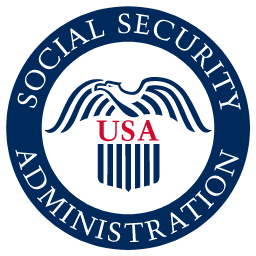 Medicare y otros programas para personas con discapacidad
Marzo de 2023
8
[Speaker Notes: Notas del presentador
Existen 2 programas federales (administrados por el Seguro Social) que proporcionan beneficios monetarios para ciertas personas con discapacidades. Estos programas incluyen:
Seguro por Discapacidad del Seguro Social (SSDI)
Seguridad de Ingreso Suplementario (SSI) 
El Seguro Social otorga beneficios a las personas que cumplen con la definición estricta de discapacidad. El Seguro Social no concede prestaciones económicas mensuales a personas con discapacidades parciales o de corta duración. 
Usted puede calificar tanto para SSDI como para SSI si cumple con los requisitos de elegibilidad de ambos programas. Algunos familiares de trabajadores discapacitados también pueden obtener beneficios monetarios mensuales del Seguro Social.

Fuente: SSA.gov/pubs/EN-05-10029.pdf]
Seguro por Discapacidad del Seguro Social (SSDI)
Paga beneficios mensuales en efectivo a usted y a determinados miembros de su familia si está asegurado
Calcula su pago mensual en efectivo en base a ingresos promedio a lo largo de su vida
Continúa mientras su estado de salud no mejore y no pueda trabajar
Medicare y otros programas para personas con discapacidad
Marzo de 2023
9
[Speaker Notes: Notas del presentador
El SSDI les paga beneficios mensuales en efectivo a usted y a ciertos familiares si tiene seguro, lo que significa que trabajó lo suficiente, recientemente, y pagó impuestos al Seguro Social. 
En general, necesita 40 créditos, 20 de los cuales se obtuvieron en los últimos 10 años que terminaron el año en que quedó discapacitado. Sin embargo, los trabajadores más jóvenes pueden calificar con menos créditos. Los créditos son los "componentes básicos" que utiliza el Seguro Social para determinar si ha trabajado el tiempo mínimo necesario para tener derecho a cada tipo de prestación del Seguro Social.
El beneficio monetario para el cual usted es elegible se basa en sus ingresos promedio de por vida. 
En general, sus beneficios por discapacidad continuarán mientras no mejore su afección médica y no pueda trabajar. Los beneficios no necesariamente continuarán por tiempo indefinido. Debido a los avances en la medicina y técnicas de rehabilitación, muchas personas con discapacidad se recuperan de accidentes y enfermedades graves. Si obtiene beneficios, el Seguro Social revisará su afección médica periódicamente para asegurarse de que tenga una discapacidad que califica. 
Para más información sobre el número de créditos necesarios para percibir prestaciones por discapacidad, visite SSA.gov/benefits/retirement/planner/credits.html.]
¿Quiénes pueden obtener beneficios del Seguro Social (SSDI) basado su trabajo?
Su cónyuge:
Si él o ella tiene 62 años o más. 
A cualquier edad, si él o ella cuida de su hijo menor de 16 años o discapacitado
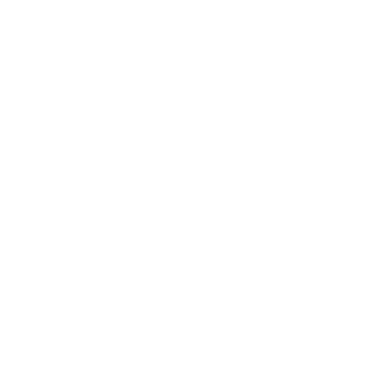 Su hijo (soltero o adoptado) o, en algunos casos, un hijastro o nieto, que es:
Menor de 18 años, o menor de 19 si aún esta en la escuela secundaria.
18 años o más, si tiene una discapacidad que empezó antes de los 22 años (la discapacidad del hijo también debe cumplir la definición de discapacidad para adultos)
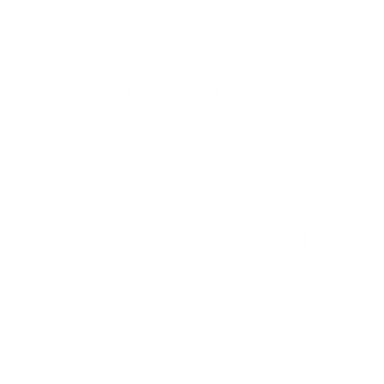 Medicare y otros programas para personas con discapacidad
Marzo de 2023
10
[Speaker Notes: Notas del presentador
Algunos familiares pueden calificar para beneficios sobre la base de su trabajo. Incluyendo:
Su cónyuge, si tiene 62 años o más 
Su cónyuge a cualquier edad, si está cuidando a su hijo menor de 16 años o discapacitado
Su hijo soltero, incluido un hijo adoptivo, o, en algunos casos, un hijastro o un nieto, que debe ser menor de 18 años (o menor de 19 si aún cursa estudios secundarios) 
Su hijo soltero, de 18 años o más, si tiene una discapacidad que comenzó antes de los 22 años y se ajusta a la definición de discapacidad para adultos 
NOTA: En algunas situaciones, un cónyuge divorciado puede calificar para beneficios según sus ingresos, si estuvo casado con usted durante al menos 10 años, no está casado actualmente y tiene al menos 62 años. El dinero que se paga a un cónyuge divorciado no reduce su beneficio ni cualquier otro beneficio de su cónyuge o hijos actuales.]
Calificando por Seguro de Discapacidad del Seguro Social (SSDI)
Usted tiene que cumplir con 2 pruebas de ingresos diferentes
Prueba de "trabajo reciente" basada en su edad en el momento en que quedó discapacitado; y una
prueba de "duración del trabajo" para demostrar que trabajó el tiempo suficiente conforme al Seguro Social 
Las pruebas están basadas en numero de créditos laborales que ha ganado
También se denominan trimestres de cobertura
En 2023, obtendrá un crédito por cada $1,640 de ingresos (hasta un máximo de 4 créditos al año)
Medicare y otros programas para personas con discapacidad
Marzo de 2023
11
[Speaker Notes: Notas del presentador
En general, para recibir los beneficios por discapacidad, debe superar 2 pruebas de ingresos diferentes. 
Una prueba de "trabajo reciente" basada en su edad al momento en que sufrió la discapacidad
Una prueba de "duración del trabajo" para demostrar que usted trabajó el tiempo suficiente con Seguro Social
Algunos trabajadores ciegos solo deben cumplir con la prueba de "duración del trabajo". 
Sus créditos laborales del Seguro Social (también denominados trimestres de cobertura), están basados en sus ingresos y determinan si califica para el SSDI. En 2023, obtendrá un crédito por cada $1,640 de ingresos (cambia anualmente), hasta un máximo de 4 créditos anuales. 
Para mayor información, visite SSA.gov/pubs/EN-05-10072.pdf.]
Prueba de "trabajo reciente" para el Seguro por Discapacidad del Seguro Social (SSDI)
Medicare y otros programas para personas con discapacidad
Marzo de 2023
12
[Speaker Notes: Notas del presentador
En esta tabla se indican las normas sobre la cantidad de trabajo que necesita para la prueba del "trabajo reciente" en función de la edad que tenía cuando comenzó su discapacidad. 
Si quedó discapacitado antes de los 24 años, por lo general necesita 1 ½ años de trabajo (6 créditos) en los 3 años anteriores a quedar discapacitado.
Si quedó discapacitado entre los 24 y los 31 años, por lo general necesita créditos de trabajo por la mitad del tiempo transcurrido entre los 21 y la edad en que quedó discapacitado. Por ejemplo, si se incapacita a los 27 años, necesitará 3 años de trabajo del periodo de 6 años (de 21 a 27).
Si tenía más de 31 años cuando sufrió la discapacidad, debe tener al menos 20 créditos en los 10 años inmediatamente anteriores a sufrir la discapacidad.]
Prueba de "duración del trabajo" para el Seguro por Discapacidad del Seguro Social (SSDI)
*Esta tabla no incluye todas las situaciones. Estos son ejemplos del trabajo que se necesita para la prueba.
Medicare y otros programas para personas con discapacidad
Marzo de 2023
13
[Speaker Notes: Notas del presentador
Esta tabla muestra ejemplos de cuánto trabajo necesita para cumplir con la prueba de "duración del trabajo" si queda discapacitado a distintas edades. Para la prueba de la "duración del trabajo", no es necesario que su trabajo entre en un período determinado. Algunos trabajadores ciegos solo deben cumplir con la prueba de "duración del trabajo".]
Periodo de espera para el Seguro por Discapacidad del Seguro Social (SSDI)
Hay un periodo de espera de 5 meses desde el inicio de la discapacidad hasta que los beneficios de SSDI comiencen
Usted recibirá su primer beneficio en el 6mo mes después que comenzó su discapacidad
La espera de 5 meses por bendecíos en efectivo no aplican
Si usted es elegible por beneficios por discapacidad infantil; y
Si usted previamente tuvo derecho a beneficios por discapacidad (en los últimos 5 años)
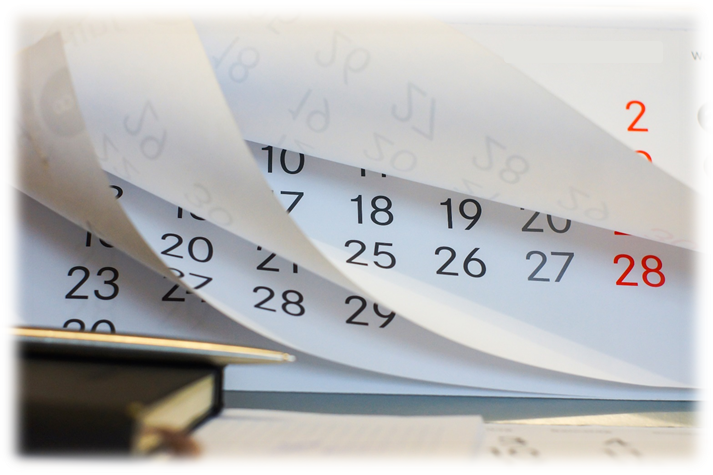 Medicare y otros programas para personas con discapacidad
Marzo de 2023
14
[Speaker Notes: Notas del presentador
En la mayoría de los casos, hay un período de espera de 5 meses calendario completos desde el momento en que comenzó la discapacidad hasta el inicio de sus beneficios del SSDI. Una vez aprobada su solicitud, percibirá su primera prestación del Seguro Social al 6vo mes completo a partir de la fecha de inicio de su discapacidad. Por ejemplo:
Si el Seguro Social decide que su discapacidad comenzó el 15 de enero, su primer beneficio por discapacidad se pagaría para el mes de julio. 
Las prestaciones del Seguro Social se abonan el mes siguiente al mes en el que se devenga la prestación, por lo que recibiría el cheque de la prestación de julio en agosto. 
El período de espera de 5 meses para beneficios en efectivo no se aplica a personas que recibieron beneficios por discapacidad en la niñez o a ciertas personas que tenían derecho con anterioridad a los beneficios por discapacidad (en los últimos 5 años).]
Seguridad de Ingreso Suplementario (SSI)
Proporciona pagos mensuales a personas con ingresos limitados y pocos recursos. Para recibir la SSI, debe:
Tener 65 años o más,
Ser total o parcialmente ciego(a), o ser
Adulto discapacitado con condición médica que le impida trabajar; o
Niño discapacitado menor de 18 años, con una discapacidad física o mental (o combinación) que resulte en notable o limitación  severa de sus funciones
Los importes federales máximos mensuales para 2023 son:
$914 para un individuo elegible
$1,371 para una persona elegible o con cónyuge elegible
Medicare y otros programas para personas con discapacidad
Marzo de 2023
15
[Speaker Notes: Notas del presentador
La SSI es un programa federal que proporciona pagos mensuales a las personas que tienen ingresos limitados y pocos recursos. 
Para recibir la SSI, debe:
Tener 65 años o ser mayor, 
Ser total o parcialmente ciego(a), o ser
Un adulto discapacitado con una afección médica que le impide trabajar, o un menor de 18 años discapacitado, con una deficiencia física o mental (o una combinación de ambas) que provoque una limitación marcada o severa de sus funciones. En otros casos, la condición se estima que dure un año o resulte en el fallecimiento.
Las reglas para los niños son diferentes. Para mayor información, visite SSA.gov/pubs/EN-05-10026.pdf. 
El Seguro Social administra el programa de SSI: determina quiénes son elegibles, paga los beneficios y lleva un registro de los beneficiarios. Aunque el Seguro Social gestiona el programa SSI, los impuestos del Seguro Social no lo pagan. Los fondos generales del Tesoro de los Estados Unidos pagan la SSI. 
La cantidad básica de la SSI es la misma en todo el país. Sin embargo, algunos estados añaden dinero al beneficio básico. Las cantidades federales máximas mensuales para 2023 son de $914 para una persona elegible y de $1,371 para una persona elegible con un cónyuge elegible. La cantidad mensual se reduce al restar los ingresos contables. 
El ingreso incluye todo lo que obtiene durante un mes calendario. Lo utiliza para satisfacer sus necesidades de comida o vivienda. Puede ser en dinero en efectivo o en especie. El ingreso en especie no es dinero en efectivo; es comida o vivienda, o algo que se pueda usar para esos fines. 
El ingreso contable es la cantidad que queda después de:
Eliminar los elementos que no son ingresos, y
Aplicar todas las exclusiones apropiadas a las partidas que constituyen ingresos.
El ingreso contable se determina en función de un mes calendario. El Seguro Social restará los ingresos contables de la prestación federal máxima para determinar su derecho a percibirla y calcular el importe de su pago mensual.
Fuente: 
SSA.gov/pubs/EN-05-11069.pdf 
SSA.gov/oact/cola/SSI.html]
Cómo calificar por Seguridad de Ingreso Suplementario (SSI)
Usted tiene ingreso limitado, por ejemplo:
Beneficios del Seguro Social
Pensiones
Valor de ayuda que recive de otra persona, como alimento o vivienda
Usted tiene pocos recursos
Menos de $2,000 dólares en recursos para un individuo
Menos de $3,000 para una pareja casada que viva junta
Usted es ciudadano estadounidense y vive en uno de los 50 estados, en el Distrito de Columbia o en las Islas Marianas del Norte
NOTA: Si no es ciudadano estadounidense, pero reside legalmente en los Estados Unidos, es posible que pueda obtener la SSI.
Medicare y otros programas para personas con discapacidad
Marzo de 2023
16
[Speaker Notes: Notas del presentador
Sus ingresos y recursos ayudan al Seguro Social a determinar si usted califica para los beneficios. Sus ingresos, los beneficios del Seguro Social, las pensiones y el valor de los insumos que obtiene de otra persona (como alimento y vivienda) cuentan como ingresos. En 2023, si tiene menos de $2,000 dólares de recursos en el caso de un individuo, o menos de $3,000 dólares en el caso de una pareja casada que conviva, es posible que pueda obtener la SSI.
Debe ser un ciudadano de los Estados Unidos que viva en uno de los 50 estados, el Distrito de Columbia o las Islas Marianas del Norte para recibir la SSI. Si no es ciudadano estadounidense, pero reside legalmente en los Estados Unidos, es posible que pueda obtener la SSI. 
Fuente: SSA.gov/ssi/text-general-ussi.htm]
Seguridad de Ingreso Suplementario (SSI) y cobertura de Medicaid
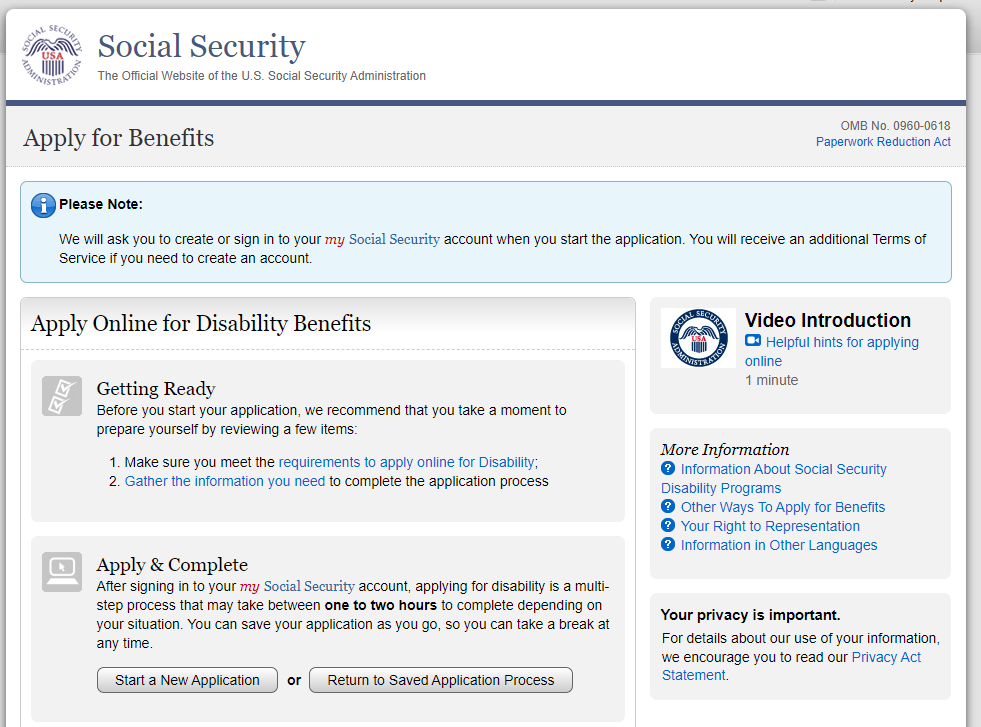 En la mayoría de los estados
Recibir SSI automáticamente lo califica para Medicaid. 
Su aplicación para SSI es también aplicación para Medicaid.
En otros estados
Deberá aplicar y establecer elegibilidad para Medicaid con otra agencia estatal.
El Seguro Social le indicará la oficina en la que puede aplicar para  Medicaid.
Medicare y otros programas para personas con discapacidad
Marzo de 2023
17
[Speaker Notes: Notas del presentador
En la mayoría de los estados, si usted recibe la SSI, puede tener derecho automáticamente a Medicaid; una solicitud de SSI es también solicitud de Medicaid. En otros estados, debe solicitar y establecer su elegibilidad para Medicaid con otra agencia. En dichos estados, el Seguro Social lo dirigirá a la oficina donde usted podrá solicitar Medicaid.
Para mayor información, visite SSA.gov/ssi/text-other-ussi.htm.]
Aplicando por beneficios de discapacidad
Para aplicar por beneficios de discapacidad, necesitará:
Número del Seguro Social
Prueba de edad
Información del proveedor de atención médica
Historia clínica, incluidos resultados de las pruebas/análisis de laboratorio y medicamentos
Historial laboral
Formulario W-2 o declaración de impuestos del trabajo propio más reciente
Medicare y otros programas para personas con discapacidad
Marzo de 2023
18
[Speaker Notes: Notas del presentador
Usted debe solicitar los beneficios en cuanto sufra la discapacidad. El Seguro Social puede procesar su solicitud más rápido si proporciona lo siguiente:
Su número de Seguro Social y los de sus dependientes
Su certificado de nacimiento u otro documento que pruebe su edad 
Nombres, direcciones y números telefónicos de los médicos, asesores de planes, hospitales y clínicas que lo atendieron y las fechas de sus visitas
Nombres y dosis de todos los medicamentos que toma
Historiales médicos de sus doctores, terapeutas, hospitales, clínicas y asistentes sociales  
Resultados de pruebas y análisis de laboratorio
Un resumen del lugar en el que trabajó y el tipo de trabajo que hizo
Una copia del formulario W-2 o, si es independiente, su declaración federal de impuestos más reciente
No debería esperar para presentar su solicitud aunque no tenga toda la información. El Seguro Social lo ayudará a obtener la información que necesita. Si tiene un empleo en el ferrocarril, llame a la Junta de Retiro Ferroviario (RRB) al 1-877-772-5772 (TTY: 1-312-751-4701), o llame a su oficina local de la RRB. 
NOTA: Si está solicitando la SSI, también deberá brindar otra información financiera sobre sus ingresos y recursos para saber si califica.]
Cómo solicitar los beneficios por discapacidad
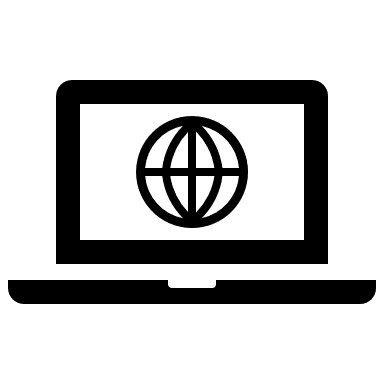 Visite SSA.gov
En línea
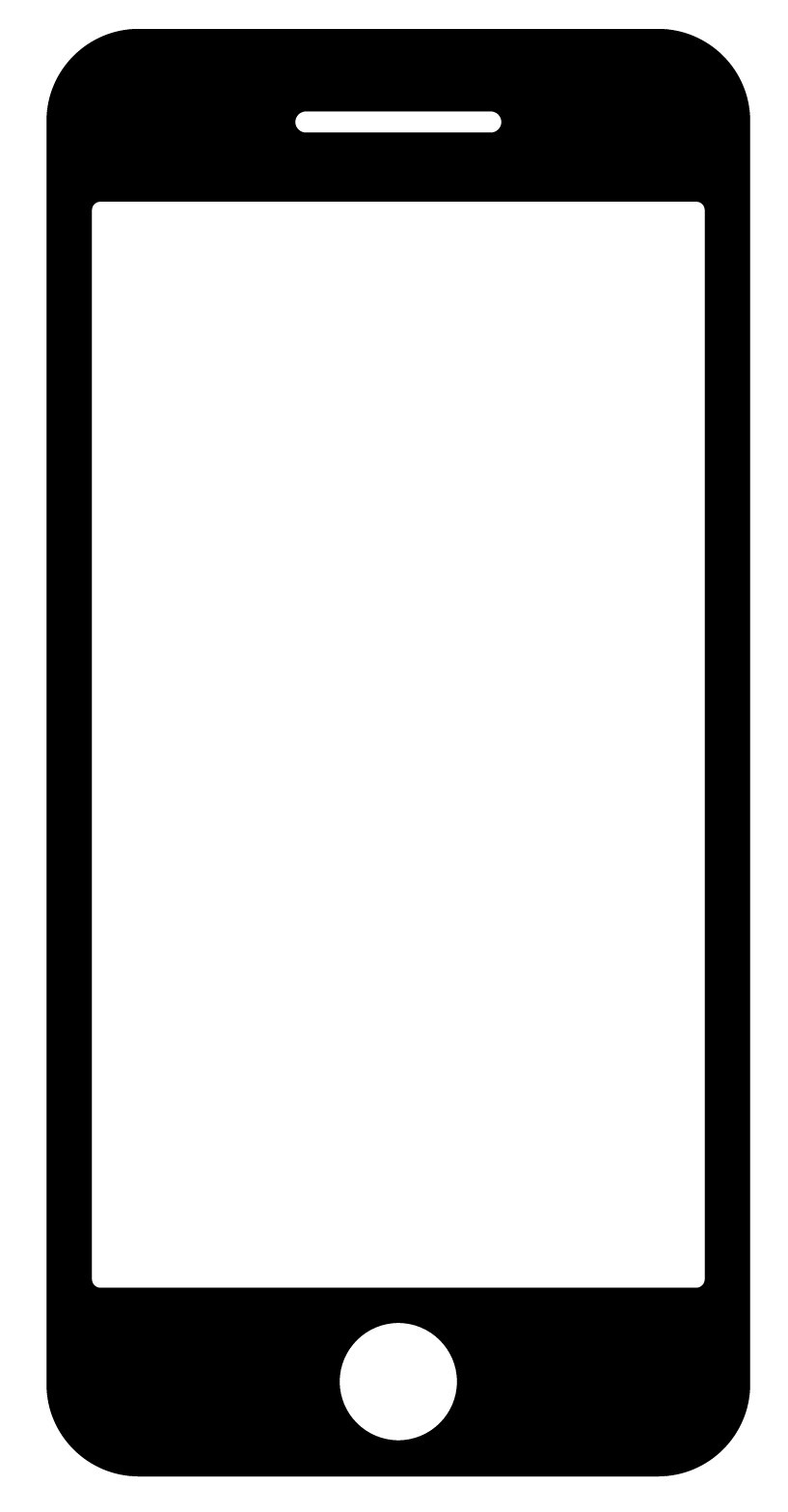 Llame al 1-800-772-1213; TTY: 1-800-325-0778, o haga una cita para presentar su reclamación vía telefónica
Por teléfono
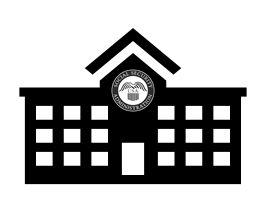 Llame para concertar una cita antes de acudir a su oficina local del Seguro Social
En persona
Medicare y otros programas para personas con discapacidad
Marzo de 2023
19
[Speaker Notes: Notas del presentador
Puede solicitar los beneficios por discapacidad de la siguiente manera: 
En línea—visite SSA.gov
Llame al 1-800-772-1213; TTY: 1-800-325-0778 para hacer una cita y presentar su solicitud en persona en su oficina local del Seguro Social
Visite su oficina local del Seguro Social tras hacer una cita. Puede visitar el Localizador de Oficinas de la SSA (secure.SSA.gov/ICON/main.jsp) para encontrar su oficina local del Seguro Social.
La entrevista de reclamaciones por discapacidad dura 1 hora. Si programa una cita, el Seguro Social le enviará un "Kit Básico para Discapacidad" para ayudarlo a prepararse para la entrevista. También puede visitar SSA.gov/disability. 
La tramitación de una solicitud de prestaciones por discapacidad puede tardar entre 3 y 5 meses. Tendrá que llenar varios formularios para solicitar los beneficios por discapacidad, que incluyen una solicitud para beneficios del Seguro Social y el "Informe de Discapacidad sobre los Adultos". Puede completar este informe en línea o imprimirlo y entregar una copia completa a su oficina local del Seguro Social. 
También tendrá que completar formularios que reúnen información sobre su afección médica y de qué manera afecta su capacidad para trabajar, así como formularios que autorizan a los médicos, hospitales y otros profesionales de la salud que lo atendieron, a enviar información sobre su afección médica al Seguro Social.]
Subsidios compasivos (CAL)
Es una forma de acelerar el procesamiento de las reclamaciones de SSDI y SSI para aplicantes con condiciones médicas graves
Si su condición médica está en el "Listado de Subsidios Compasivos (CAL)", su solicitud de SSDI/SSI se acelera
Medicare y otros programas para personas con discapacidad
Marzo de 2023
20
[Speaker Notes: Notas del presentador
Los Subsidios Compasivos (CAL) son una forma de identificar rápidamente las enfermedades y otras afecciones médicas que, por definición, cumplen las normas del Seguro Social para recibir prestaciones por discapacidad. Estas afecciones incluyen principalmente ciertos tipos de cáncer, trastornos cerebrales en adultos y varios trastornos raros que afectan a niños. La iniciativa CAL ayuda al Seguro Social a reducir el tiempo de espera para determinación de discapacidad en personas con discapacidades más graves. 
El Seguro Social utiliza las mismas reglas para evaluar las condiciones de los CAL cuando evalúa tanto para el Programa SSDI como para el Programa SSI. Las afecciones de los CAL constituyen una manera de identificar rápidamente las afecciones médicas que cumplen con los requisitos de la "Listado de Discapacidades" con una mínima cantidad de información. 
No hay ninguna solicitud o formulario especial que sea exclusivo para los CAL. Si padece una condición que aplique a los CAL, solicite las prestaciones siguiendo el procedimiento ordinario del Seguro Social para presentar solicitudes de prestaciones SSDI, SSI o tanto SSDI como SSI. El Seguro Social revisará su solicitud lo antes posible. Puede obtener una decisión sobre sus reclamaciones en cuestión de semanas en lugar de meses o años. 
El Seguro Social recibe información del público, los grupos de defensa, el Servicio de Determinación de Discapacidades y las comunidades, consejos de expertos médicos y científicos, resultados de investigaciones de los Institutos Nacionales de Salud (NIH) e información de audiencias de difusión anteriores sobre posibles afecciones incluidas en los CAL. Visite SSA.gov/compassionateallowances/conditions.htm para consultar el listado de condiciones CAL.
NOTA: Si es usted militar, el Seguro Social también le tramitará más rápidamente las solicitudes de discapacidad. Si quedó discapacitado mientras prestaba servicio activo durante o después del 1 de octubre del 2001, puede acceder a este proceso más rápido. 
Además, si usted es un veterano que solicita prestaciones del SSDI y Asuntos de Veteranos (VA) le califica como discapacitado "permanente y total" al 100%, tiene derecho a una tramitación más rápida de su solicitud de discapacidad al Seguro Social. Sin embargo, recibir una compensación por discapacidad del VA no garantiza la elegibilidad para la discapacidad del Seguro Social, ya que el VA y el Seguro Social tienen diferentes estándares para determinarla.]
Decisión sobre discapacidad
Usted recibirá una carta cuando el Seguro Social tome una decisión sobre su reclamación
Monto del beneficio
Fecha de inicio del pago
Los motivos del rechazo
Cómo apelar si no está de acuerdo con la decisión
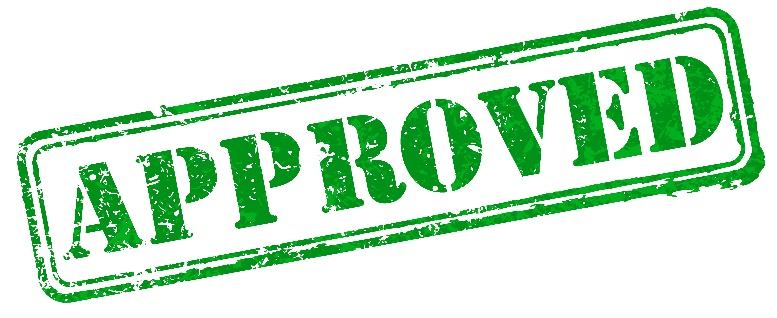 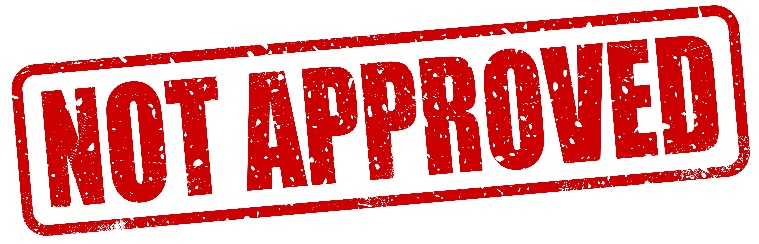 Medicare y otros programas para personas con discapacidad
Marzo de 2023
21
[Speaker Notes: Notas del presentador
El Seguro Social le enviará una carta cuando tome una decisión sobre su caso. Si el Seguro Social aprueba su solicitud, la carta le indicará la cantidad en su beneficio y la fecha de inicio de los pagos. Si el Seguro Social no aprueba su solicitud, la carta le explicará por qué y le indicará cómo apelar la decisión si no está de acuerdo. Los pasos que puede dar se explican en "Su derecho a cuestionar la decisión tomada sobre su solicitud" (Publicación No. 05-10058), disponible en SSA.gov/pubs/EN-05-10058.pdf.]
Su cuenta “mi Seguro Social”
Puede utilizar su cuenta para pedir reemplazar su tarjeta del Seguro Social si cumple ciertos requisitos.
Si no está recibiendo beneficios, usted también puede:
Obtener un estimado personalizado de beneficios de jubilación
Obtener estimado para beneficios de cónyuge
Obtener prueba de que usted no recibe  beneficios
Verificar el estatus de su aplicación
Obtener su estado de cuenta del Seguro Social
Si está recibiendo beneficios, usted también puede:
Establecer o cambiar el depósito directo
Obtener un formulario 1099 del Seguro Social (SSA-1099)
Elegir no recibir avisos por correo postal si están disponibles en línea
Imprimir la carta de verificación de beneficios 
Cambiar su dirección 
Acceder al Portal del Representante Autorizado
Medicare y otros programas para personas con discapacidad
Marzo de 2023
22
[Speaker Notes: Notas del presentador
Una vez que haya solicitado las prestaciones, puede comprobar el estado de su solicitud del Seguro Social por Internet creando una cuenta gratuita y segura “mi Seguridad Social” SSA.gov/myaccount.
Tanto si recibe prestaciones como si no, puede utilizar su cuenta “mi Seguro Social” para solicitar una tarjeta del Seguro Social de sustitución si cumple determinados requisitos (por ejemplo, debe ser ciudadano estadounidense).
Si no recibe prestaciones, puede utilizar su cuenta “mi Seguro Social” para: 
Obtener estimaciones personalizadas de prestaciones de jubilación. Estimar sus prestaciones de jubilación para distintas edades y fechas.
Obtener presupuestos para las prestaciones del cónyuge. Puede consultar las prestaciones que podría percibir en función del historial de ingresos de su cónyuge o las prestaciones que podría percibir su cónyuge en función de su historial de ingresos.
Obtener comprobante de que usted no recibe los beneficios. Utilizar la "Carta de Verificación de Prestaciones" como prueba de que no percibe prestaciones, de que ha solicitado prestaciones o de que nunca ha percibido prestaciones del Seguro Social o SSI.
Obtener su Estado de Cuenta del Seguro Social. 
Si recibe prestaciones, puede utilizar su cuenta “mi Seguro Social” para:
Establecer o cambiar su depósito directo de pago de beneficios.
Obtener un formulario 1099 del Seguro Social (SSA-1099). El formulario se envía por correo postal cada mes de enero y le indica cuántos ingresos del Seguro Social debe declarar al Servicio de Impuestos Internos (IRS) en su declaración de impuestos.
Elegir no recibir avisos por correo postal si están disponibles en línea. 
Imprimir la "Carta de Verificación de Prestaciones del Seguro Social" (a veces denominada "carta de prestaciones"). Esta carta sirve como justificante de sus prestaciones de jubilación, discapacidad, SSI o Medicare.
Cambie su dirección y número de teléfono en línea. Si percibe prestaciones del Seguro Social (jubilación, supervivencia o discapacidad), puede actualizar sus datos de contacto de forma segura, rápida y cómoda.
Acceder al portal del beneficiario autorizado. Es un portal central para beneficiarios autorizados individuales con una cuenta “mi Seguro Social”, para dirigir su propio negocio o gestionar el depósito directo, la declaración de salarios y la declaración anual de las personas que reciben prestaciones.]
Verifique sus conocimientos: Pregunta 1
¿Qué factores determinan la cantidad mensual en efectivo del SSDI?
Ninguno, es un monto fijo que el Seguro Social actualiza todos los años.
 Ninguno, es un monto fijo que el estado actualiza todos los años
 Su localidad
 Ingresos promedio de por vida
Cronómetro de cuenta regresiva: conteste la pregunta antes de que la barra desaparezca.
Medicare y otros programas para personas con discapacidad
Marzo de 2023
23
[Speaker Notes: Notas del presentador
Verifique sus conocimientos: Pregunta 1
¿Qué factores determinan la cantidad de la prestación mensual en efectivo del SSDI?
Ninguno, es un monto fijo que el Seguro Social actualiza todos los años
Ninguno, es un monto fijo que el estado actualiza todos los años
Su localidad
Ingresos promedio de por vida
Respuesta: d. Ingresos promedio de por vida 
El SSDI les paga beneficios mensuales en efectivo a usted y a ciertos familiares si tiene seguro, lo que significa que trabajó lo suficiente, recientemente y pagó impuestos al Seguro Social. 
En general, necesita 40 créditos, 20 de los cuales se obtuvieron en los últimos 10 años que terminaron el año en que sufrió la discapacidad. Sin embargo, los trabajadores más jóvenes pueden calificar con menos créditos. 
El beneficio monetario para el cual usted es elegible se basa en sus ingresos promedio de por vida.]
Lección 2
Medicare para personas con discapacidades
[Speaker Notes: Notas del presentador
Lección 2, "Medicare para personas con discapacidad", explica los requisitos para acceder a Medicare en función de una discapacidad y cómo inscribirse.]
Objetivos de la Lección 2:
Al final de esta lección, usted podrá:
Enumerar los requisitos para calificar por Medicare basado en  discapacidad
Explicar el derecho retroactivo a Medicare
Medicare y otros programas para personas con discapacidad
Marzo de 2023
25
[Speaker Notes: Notas del presentador
Al final de esta sesión, usted podrá:
Enumerar los requisitos para acceder a Medicare por discapacidad
Explicar el derecho retroactivo a Medicare]
Medicare para personas menores de 65 años
Medicare cubre a 2 grupos de personas menores de 65 años:
Personas discapacitadas y elegibles para  beneficios del Seguro Social durante 24 meses.
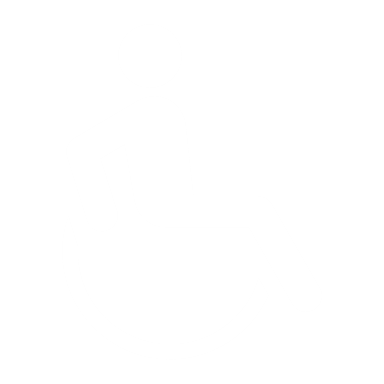 Personas con Enfermedad Renal en Etapa Final (ESRD) que obtuvieron al menos 6 créditos laborales en un período de 13 trimestres calendario que finaliza el trimestre que comenzó la ESRD
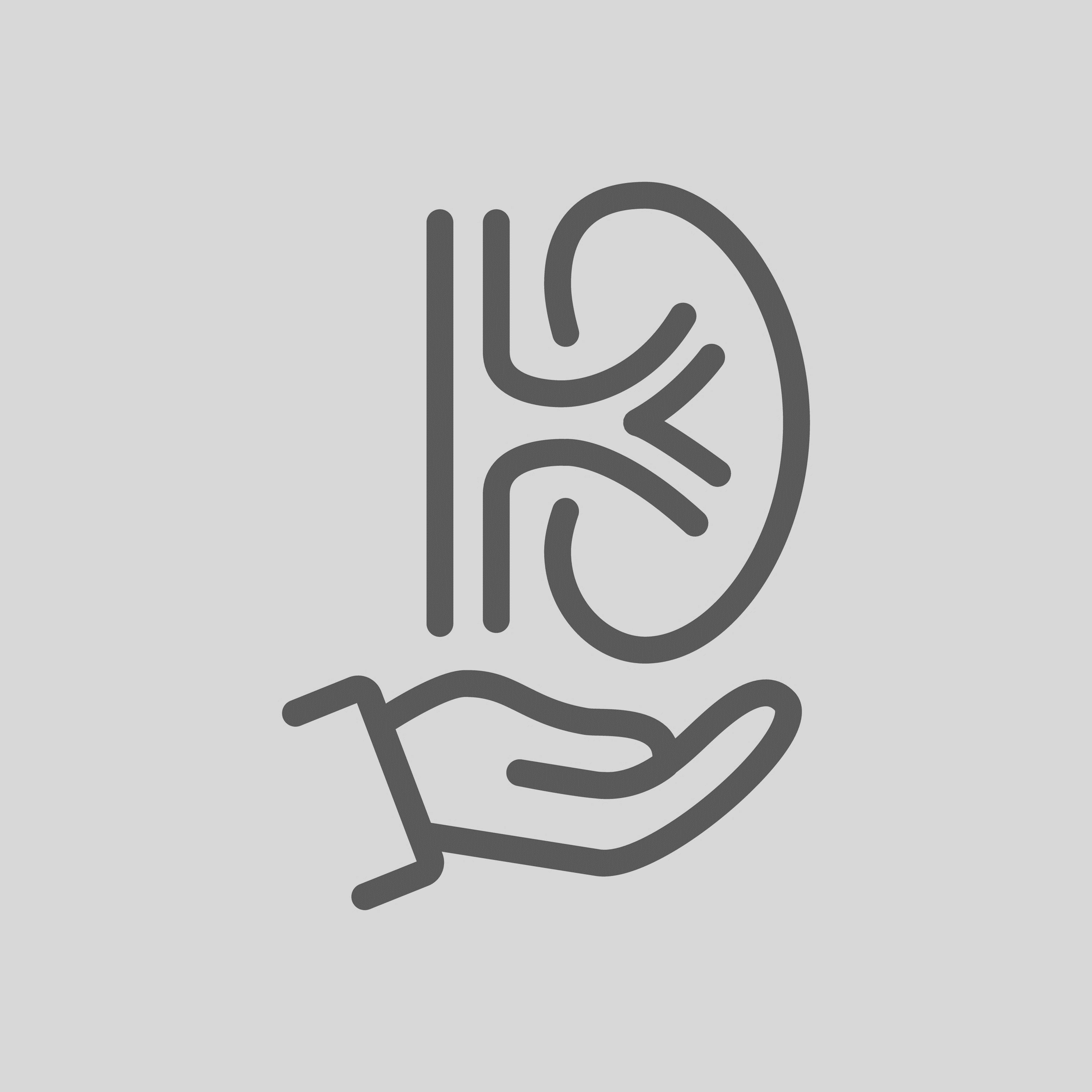 Medicare y otros programas para personas con discapacidad
Marzo de 2023
26
[Speaker Notes: Notas del presentador
Medicare cubre a 2 grupos de personas menores de 65 años:
Personas menores de 65 años con una discapacidad, que han recibido beneficios del Seguro Social (o a ciertos beneficios por discapacidad de la Junta de Retiro Ferroviario (RRB)) durante 24 meses. Estas personas obtendrán Medicare Parte A (Seguro Hospitalario) y Medicare Parte B ( Seguro Médico) automáticamente después de 24 meses.
Personas con Enfermedad Renal Terminal (ESRD) que han obtenido al menos 6 créditos de trabajo (o son hijos o cónyuges dependientes de alguien que ha obtenido 6 créditos de trabajo) en un periodo de 13 trimestres naturales que finaliza con el trimestre de inicio de la ESRD. Las personas con Enfermedad Renal en Etapa Terminal no necesitan tener derecho a prestaciones del Seguro Social para ser elegibles para Medicare. Sin embargo, si también tienen derecho a recibir beneficios por discapacidad, pueden calificar para ambos programas.
En la mayoría de los casos, usted debe tener derecho a los beneficios por discapacidad durante 24 meses antes de que pueda comenzar Medicare. Recibirá su tarjeta roja, blanca y azul de Medicare por correo postal 3 meses antes de su 25vo mes de prestaciones por discapacidad. Si no hace nada, conservará la Parte B y pagará las primas de la Parte B a través de sus prestaciones del Seguro Social. Puede optar por no quedarse con la Parte B, pero si decide que quiere la Parte B más adelante, es posible que tenga que esperar para inscribirse y pagar una penalización mientras tenga la Parte B. 
Si padece de ESRD y es elegible para la Parte A, también puede obtener la Parte B. La mayoría de las personas deben pagar una prima mensual por la Parte B. Inscribirse en la Parte B es su elección, pero necesitará tanto la Parte A como la Parte B para obtener todos los beneficios disponibles bajo Medicare para cubrir ciertos servicios de diálisis y trasplante de riñón.]
Derecho a Medicare por discapacidad
Usted recibirá Medicare en el 30vo mes después de quedar discapacitado, pero hay 2 excepciones:
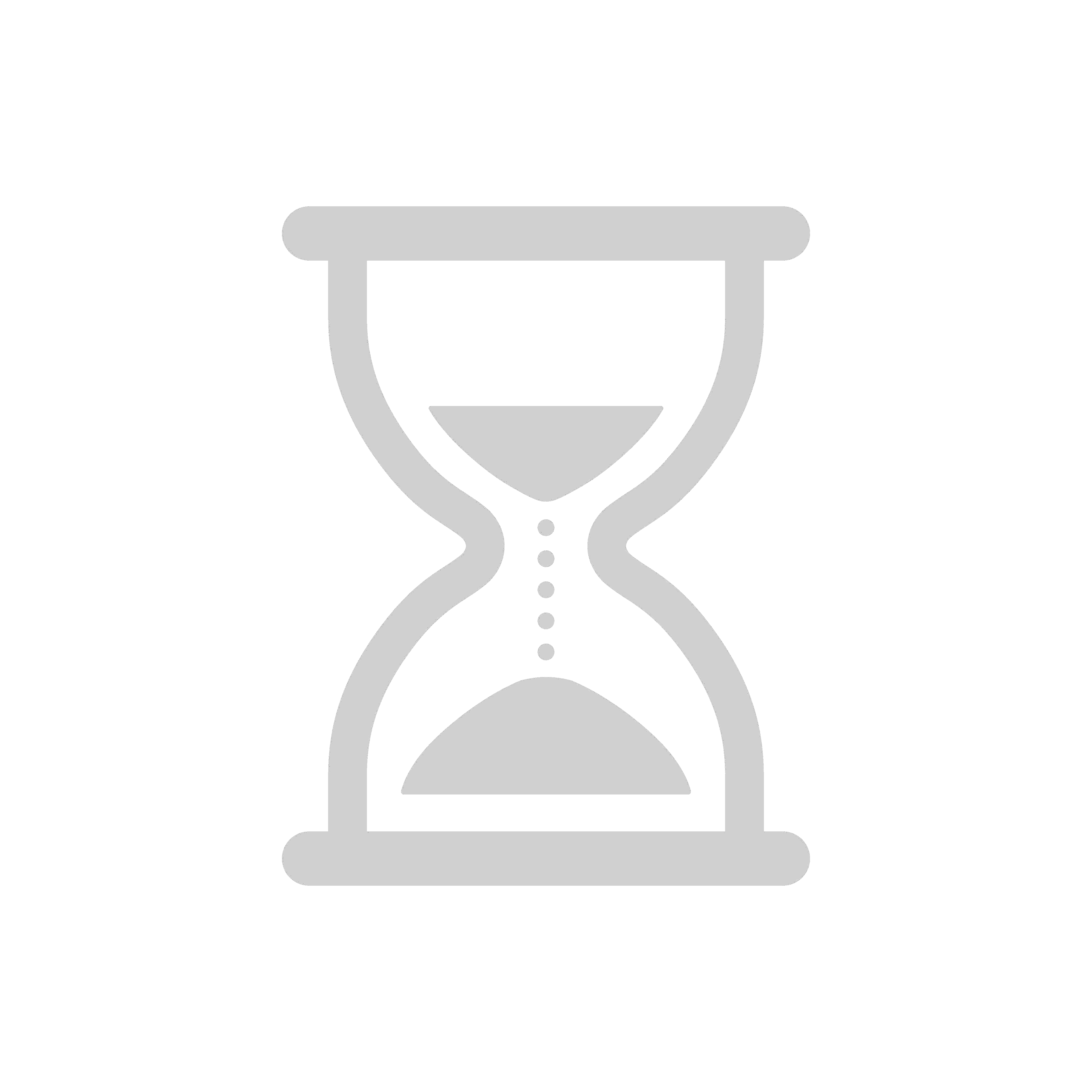 El periodo de espera no se aplica a las personas que reciben beneficios por discapacidad infantil, ni a algunas personas que anteriormente tenían derecho a beneficios por discapacidad
Mes-24
Mes-5
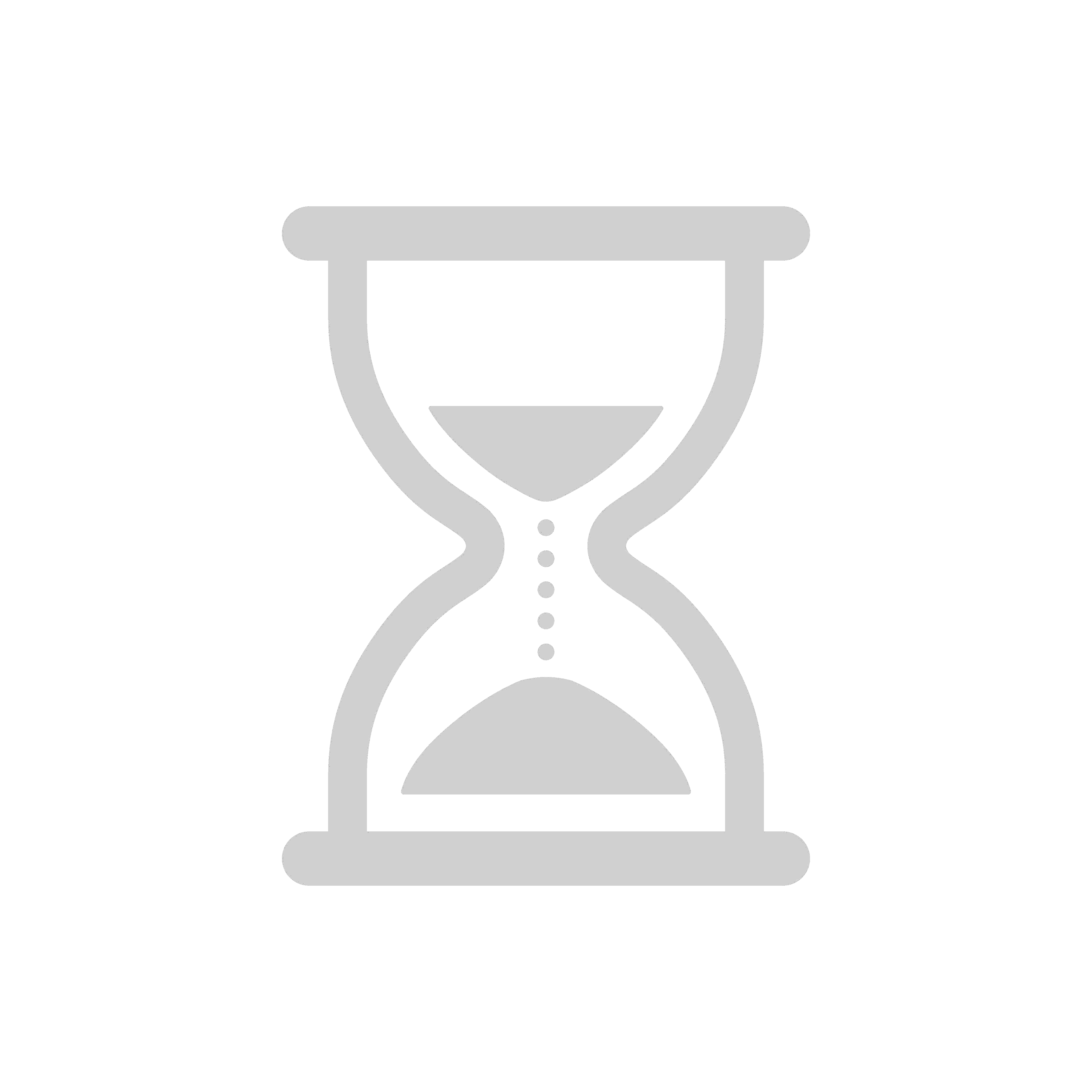 El periodo de espera de Medicare no se aplica a los discapacitados por ELA (esclerosis lateral amiotrófica, también conocida como enfermedad de Lou Gehrig)
Medicare y otros programas para personas con discapacidad
Marzo de 2023
27
[Speaker Notes: Notas del presentador
Dado que hay un periodo de espera de 5 meses para el Seguro Social por Discapacidad (SSDI), lo más pronto que puede empezar Medicare suele ser el 30vo mes después de quedar discapacitado. Sin embargo, hay 2 excepciones: 
El período de espera de 5 meses para beneficios en efectivo no se aplica a personas que recibieron beneficios por discapacidad en la niñez o a personas que tenían derecho con anterioridad a los beneficios por discapacidad (en los últimos 5 años). Los beneficios por discapacidad infantil se refieren a un adulto que está discapacitado antes de los 22 años y puede ser elegible para los beneficios por hijo si uno de los padres fallece o comienza a recibir beneficios por jubilación o discapacidad. Se considera un beneficio para "hijos" porque se pagó en el registro de ingresos del Seguro Social de los padres.
El período de espera de 24 meses de Medicare no se aplica a las personas discapacitadas por la esclerosis lateral amiotrófica (ELA). Las personas con ELA obtienen automáticamente la Parte A y la Parte B el primer mes en que tienen derecho a los beneficios por discapacidad del Seguro Social.
NOTA: El hecho de tener cobertura de su empleador o sindicato mientras usted o su cónyuge (o familiar, si está discapacitado) siguen trabajando puede afectar a su inscripción en la Parte B. Debe ponerse en contacto con el administrador de prestaciones de su empleador o sindicato para averiguar cómo funciona su seguro con Medicare y si le conviene retrasar la inscripción para la Parte B.]
Periodo de espera de 24 meses para Medicare
Puede calificar por Medicare por discapacidad
Debe ser elegible para beneficios de Discapacidad del Seguro Social (SSDI) durante 24 meses.
Al 25vo mes, queda automáticamente inscrito en la Parte A (Seguro Hospitalario) y en la Parte B (Seguro Médico) de Medicare.
Si está recibiendo SSDI, puede obtener otra cobertura médica durante el periodo de espera de 24 meses 
Puede calificar para Medicaid o un plan del Mercado con créditos tributarios para primas y reducciones en los gastos compartidos que disminuyen sus gastos directos de bolsillo.
Medicare y otros programas para personas con discapacidad
Marzo de 2023
28
[Speaker Notes: Notas del presentador
Si tiene derecho al SSDI, puede ser elegible para Medicare. No obstante, antes de que comience la cobertura de Medicare, existe un período de espera de 24 meses. Una vez que haya estado discapacitado durante 5 meses y empiece a recibir prestaciones del SSDI, comienza el periodo de espera. Si necesita cobertura médica durante este periodo de espera, puede solicitarla a través del Mercado de Seguros Médicos®. 
El proceso de solicitud del Mercado determinará si reúne los requisitos para Medicaid o el Programa de Seguro Médico para Niños (CHIP), o para los créditos fiscales de primas que reducen la prima mensual de su plan del Mercado, y las reducciones de gastos compartidos que reducen los gastos no previstos. 
Para saber si puede beneficiarse de unos gastos más bajos en el Mercado, tendrá que calcular sus ingresos. Si está recibiendo prestaciones del SSDI y quiere averiguar si puede beneficiarse de precios más bajos en el Mercado, tendrá que facilitar información sobre sus pagos al Seguro Social, incluidos los pagos por discapacidad. 
Su cobertura Medicare comienza al 25vo mes de las prestaciones del SSDI. Recibirá su tarjeta Medicare por correo postal 3 meses antes de su 25vo mes de prestaciones por discapacidad. Si no desea tener la Parte B, siga las instrucciones en su paquete "Bienvenido a Medicare". Sin embargo, una vez que sea elegible para Medicare, ya no podrá acogerse a los precios más bajos del mercado. 
La Parte A se considera la cobertura mínima esencial. Esto significa que una vez que comience su cobertura de la Parte A, tendrá que volver al Mercado y poner fin a cualquier ayuda financiera que estaba recibiendo, como créditos fiscales para primas y reducciones de gastos compartidos. También tendrá que devolver los créditos fiscales que haya obtenido durante los meses en los que haya tenido tanto la Parte A (ya sea a través de Medicare Original o de un plan Medicare Advantage) como la cobertura del Mercado. Si tiene la Parte A retroactiva, perderá los créditos fiscales para primas cuando se le notifique que tiene la Parte A retroactiva.]
Derecho retroactivo a Medicare
En algunos casos, su cobertura de Medicare puede ser retroactiva, como por ejemplo si:
Gana una apelación de su determinación de discapacidad
El procesamiento de su solicitud demora mucho tiempo
Sus beneficios por discapacidad son retroactivos
Su tarjeta de Medicare mostrará la fecha de efectiva
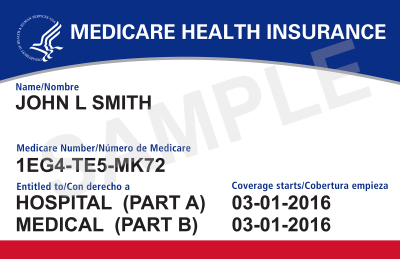 Medicare y otros programas para personas con discapacidad
Marzo de 2023
29
[Speaker Notes: Notas del presentador
En algunos casos, obtendrá una determinación de discapacidad en función de un recurso de apelación, que le brinda una fecha temprana de efectividad del derecho a recibir beneficios por discapacidad. En otros casos, si su solicitud no es procesada en tiempo y forma, puede tener derecho a una cobertura retroactiva de la Parte A.
Si sus prestaciones por discapacidad son retroactivas, su tarjeta Medicare indicará la fecha de inicio de su cobertura.
Si recibió servicios cubiertos por Medicare antes de obtener su tarjeta Medicare, puede pedir a su proveedor que presente esas reclamaciones a Medicare. Las fechas de los servicios no pueden ser anteriores a la fecha de inicio de la cobertura que figura en su tarjeta Medicare.]
Determinación retroactiva
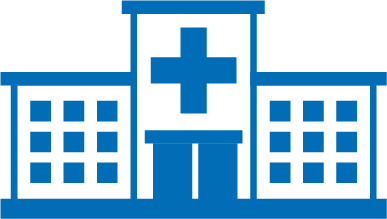 Recibirá esta información con su determinación:
Fecha efectiva de la Parte A (el mes 25vo de recibir beneficios  de discapacidad)
Su fecha efectiva de la Parte B (la cobertura de la Parte B comienza el primer mes de su cobertura de la Parte A)
Parte A
Seguro Hospitalario
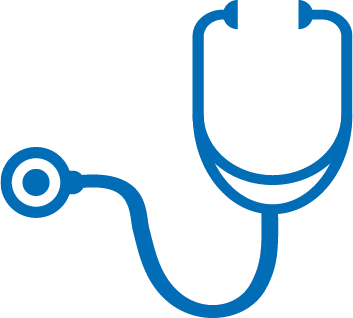 Parte B
Seguro Médico
Medicare y otros programas para personas con discapacidad
Marzo de 2023
30
[Speaker Notes: Notas del presentador
Recibirá esta información con su determinación:
Fecha de entrada en vigor de su cobertura de la Parte A (el mes 25vo de derecho a prestaciones por discapacidad)
Su fecha de inicio de la cobertura de la Parte B (la cobertura de la Parte B comienza el primer mes de su cobertura de la Parte A)
Prima atrasada (importe adeudado)
En el momento del procesamiento final, si las primas retroactivas de más de 5 meses deben retenerse del cheque de beneficios mensual inicial, la persona recibe la Parte B a partir del mes en que se toma la acción final para procesar la concesión.
El aviso de adjudicación informa sobre la opción de que la Parte B comience con el primer mes del derecho de la Parte A siempre que, dentro de los 60 días, el afiliado solicite la fecha anterior y autorice la deducción de las primas acumuladas de los beneficios mensuales.
Para recibir la cobertura retroactiva de la Parte B, debe enviar una solicitud por escrito y acordar el pago de todas las primas retroactivas adeudadas. Si elige la cobertura retroactiva de la Parte B, obtendrá una segunda carta que le indicará que tiene cobertura retroactiva de la Parte B. La carta también otorga instrucciones al proveedor para tramitar reclamaciones de la Parte B fuera del plazo límite de presentación. 
Recurso: secure.SSA.gov/poms.Nsf/lnx/0600805090]
Discapacidad y su derecho a Medicare
El Seguro Social tiene incentivos laborales para ayudar a las personas que siguen discapacitadas por motivos médicos, pero que intentan trabajar
La continuación de la cobertura de Medicare es un tipo de estímulo
Puede seguir con la Parte A sin prima durante 8 años y medio después de reincorporarse al trabajo
Puede comprar la cobertura de la Parte A de hay en lo adelante
Seguir pagando la prima de la Parte B para mantener la Parte B
La razón por la que su derecho a Medicare cambia a los 65 años
Cualquier penalidad que pueda haber recibido por inscripción tardía se eliminan en ese momento
Tiene otro Periodo de Inscripción Inicial (IEP)
Medicare y otros programas para personas con discapacidad
Marzo de 2023
31
[Speaker Notes: Notas del presentador
Usted tiene derecho a Medicare siempre y cuando siga cumpliendo con los requisitos para los beneficios por discapacidad del Seguro Social. Si el Seguro Social determina que sus prestaciones por discapacidad deben suspenderse porque su estado ha mejorado y ya no se le considera discapacitado, su Medicare finalizará el mes siguiente al mes en que se le notifique que finalizarán sus prestaciones.
El Seguro Social tiene incentivos laborales para ayudar a personas médicamente discapacitadas, pero que tratan de trabajar. La continuación de la cobertura Medicare es un tipo de incentivo.
Si vuelve a trabajar, puede optar a un mínimo de 8 ½ años de ampliación de la cobertura de Medicare. Medicare continúa aunque el Seguro Social determine que ya no puede obtener beneficios en efectivo porque tiene ingresos superiores.
Si, después de los 8 ½ años de cobertura ampliada de Medicare, sigue trabajando con una discapacidad, puede comprar la Parte A, o la Parte A y la Parte B mientras siga discapacitado. Este programa se denomina Medicare para Individuos Discapacitados y Empleados Cualificados (QDWI). En algunos casos, es posible que su Estado le ayude a pagar las primas de la Parte A.
Si estaba pagando una prima incrementada de la Parte B (penalización por inscripción tardía) durante el tiempo que estuvo recibiendo la Parte A sin prima, pero ahora es elegible para la Parte B porque se está inscribiendo en la Parte A para discapacitados que trabajan, su penalización de la Parte B puede ser eliminada. 
Si, al cumplir los 65 años, recibe Medicare por discapacidad, tendrá cobertura continua sin interrupción. Recibirá la Parte A sin cargo, incluso si ha estado pagándola antes. Sin embargo, el motivo para tener derecho a Medicare cambia de discapacidad por la edad. Si no tenía la Parte B cuando recibía Medicare por discapacidad, la tendrá automáticamente cuando cumpla 65 años y podrá decidir si quiere conservarla. Si ya tiene la Parte B cuando cumpla los 65 años, tendrá un Periodo de Inscripción Abierta (OEP) al Seguro Suplementario de Medicare (Medigap). 
Si no se inscribe en la Parte B cuando es elegible por primera vez y no cumple los requisitos para acogerse a un Periodo de Inscripción Especial (SEP), es posible que tenga que pagar una multa por inscripción tardía mientras tenga la Parte B. Su prima de la Parte B puede aumentar un 10% por cada periodo completo de 12 meses en el que podría haberse inscrito en la Parte B pero no lo hizo. Si estaba pagando una penalización por inscripción tardía en la Parte B mientras estaba discapacitado, la penalización finalizará cuando cumpla 65 años.]
Verifique sus conocimientos: Pregunta 2
James adquirió el derecho a recibir el SSDI a los 60 años, y Medicare a los 62 años. No optó por la Parte B cuando fue elegible por primera vez, y no tenía cobertura del empleador. Él obtiene automáticamente la Parte B durante su IEP cuando cumpla 65 años ¿Cuánto es la multa por inscripción tardía en la Parte B?
5%
10%
10% por cada periodo de 12 meses sin Parte B
No hay multa
Cronómetro de cuenta regresiva: conteste la pregunta antes de que la barra desaparezca.
Medicare y otros programas para personas con discapacidad
Marzo de 2023
32
[Speaker Notes: Notas del presentador
Verifique sus conocimientos: Pregunta 2 
James adquirió el derecho a recibir el SSDI a los 60, y Medicare a los 62. No optó por la Parte B cuando resultó elegible por primera vez, y no tenía cobertura del empleador. Él obtiene automáticamente la Parte B durante su IEP cuando cumpla 65 años ¿Cuánto es la multa por inscripción tardía en la Parte B? 
5%
10%
10% por cada periodo de 12 meses sin Parte B
No hay multa 
Respuesta: d. No hay multa. 
Si, al cumplir los 65 años, recibe Medicare por discapacidad, tendrá cobertura continua sin interrupción. Si usted pagaba una penalización de la Parte B, ésta finalizará. Recibirá la Parte A sin cargo, incluso si ha estado pagándola antes. Sin embargo, el motivo para tener derecho a Medicare cambia de discapacidad por la edad. Si no tenía la Parte B cuando recibía Medicare por discapacidad, la tendrá automáticamente cuando cumpla 65 años y podrá decidir si quiere conservarla. Si ya tiene la Parte B de Medicare cuando cumpla 65 años, obtendrá un Medigap OEP. 
Si no se inscribe en la Parte B cuando es elegible por primera vez y no reúne los requisitos para una SEP, es posible que tenga que pagar una multa por inscripción tardía mientras tenga la Parte B. Su prima de la Parte B puede aumentar un 10% por cada periodo completo de 12 meses en el que podría haberse inscrito en la Parte B pero no lo hizo. Si estaba pagando una penalización por inscripción tardía en la Parte B mientras estaba discapacitado, la penalización finalizará cuando cumpla 65 años.]
Lección 3
Opciones de planes Medicare para personas con discapacidades
[Speaker Notes: Notas del presentador
La lección 3, “Opciones de Planes Medicare para personas con discapacidades”, explica: 
Opciones de planes de salud y medicamentos de Medicare
Coordinación de beneficios de Medicare para personas con discapacidad 
Pólizas del Seguro Suplementario de Medicare (Medigap)]
Objetivos de la Lección 3:
Al final de esta lección, usted podrá:
Enumerar las opciones de planes de Medicare para personas con discapacidades
Explicar la coordinación de prestaciones para personas con discapacidades
Medicare y otros programas para personas con discapacidad
Marzo de 2023
34
[Speaker Notes: Notas del presentador
Al final de esta sesión, usted podrá:
Enumerar las opciones de planes de Medicare para personas con discapacidad
Explicar la coordinación de prestaciones para personas con discapacidad]
Opciones de planes Medicare para personas con discapacidad
Todos los planes Medicare en su área están disponibles
Medicare Original 
Planes de Medicare Advantage
Otros planes de salud de Medicare
La cobertura de medicamentos de Medicare
Agregar a Medicare Original
Inscríbase en un plan de Medicare Advantage con cobertura para medicamentos
Medicare y otros programas para personas con discapacidad
Marzo de 2023
35
[Speaker Notes: Notas del presentador
Si tiene una discapacidad, cuenta con las mismas opciones de planes de salud de Medicare que las personas de más de 65 años. Puede elegir Medicare Original, un plan Medicare Advantage u otro plan de salud de Medicare disponible en su localidad. Otros tipos de plan de salud de Medicare incluyen los Planes de Costo de Medicare, los Programas de Prueba/Piloto y los Programas de Cuidado Integral para Ancianos (PACE).
También puede optar por inscribirse en un plan de medicamentos de Medicare, que puede suponer un ahorro considerable para las personas con enfermedades crónicas. Si decide no obtener la cobertura de medicamentos de Medicare cuando es elegible por primera vez y se inscribe en un plan de medicamentos de Medicare más adelante, es probable que pague una multa por inscripción tardía, a menos que tenga otra cobertura de medicamentos acreditable, o que reúna los requisitos para recibir Ayuda Adicional. La Ayuda Adicional se trata con más detalle en la Lección 4.
La mayoría de los planes Medicare Advantage ofrecen cobertura de medicamentos recetados. Los planes Medicare Advantage deben cubrir todos los servicios que cubre Medicare Original. Sus costos, derechos, protecciones y/o opciones de dónde recibir atención médica pueden ser diferentes. Algunos planes pueden ofrecer prestaciones adicionales, como servicios oftalmológicos, auditivos y dentales. 
Para consultar los planes de su zona, visite Medicare.gov/plan-compare. 
Visite Medicare.gov/basics/end-stage-renal-disease para más información sobre cobertura de medicamentos para Enfermedad Renal en Etapa Terminal (ESRD).]
Coordinación de beneficios: Plan de Salud Grupal Grandes (GHP)
Medicare es el pagador secundario si lo recibe debido a una discapacidad, y:
Usted trabaja y está cubierto por un GHP grande
Está cubierto por un GHP de un cónyuge u otro miembro de la familia que trabaja
Usted (o un miembro de su familia) es autónomo y está cubierto por un GHP grande
Medicare y otros programas para personas con discapacidad
Marzo de 2023
36
[Speaker Notes: Notas del presentador
Usted puede tener Medicare y otro seguro médico. Medicare paga en segundo lugar si tiene menos de 65 años, derecho a Medicare por discapacidad y está cubierto por un Plan de Salud Grupal Grande (GHP) a través de su empleo actual o el de un familiar. En un GHP grande, el empleador debe tener 100 empleados o más.
Medicare también paga en segundo lugar si tiene menos de 65 años, está incapacitado, es autónomo, usted o un miembro de su familia es autónomo y está cubierto por un GHP grande.
NOTA: Si al menos un empleador en un plan de empleadores múltiples tiene más de 100 empleados, su cobertura de GHP paga primero y Medicare paga segundo. 
Fuente: “Medicare y otros beneficios de salud: Su guía para saber quién paga primero" ( Producto CMS No. 2179) en Medicare.gov/publications.]
Coordinación de beneficios: Planes para jubilados
Medicare paga primero las reclamaciones de su seguro médico
Su cobertura médica para jubilados paga secundario
Podría cubrir algunas faltas de cobertura de Medicare y podría ofrecer beneficios adicionales, como:
Cobertura para medicamentos
Cuidado dental de rutina
Consulte el folleto de beneficios de su plan o el sumario de la descripción del plan que recibe de su empleador para obtener información sobre cómo funciona su cobertura de jubilado con Medicare.
Medicare y otros programas para personas con discapacidad
Marzo de 2023
37
[Speaker Notes: Notas del presentador
En general, si usted tiene cobertura para jubilados, Medicare paga en primer lugar las reclamaciones de seguros de salud y la cobertura para jubilados será el pagador secundario. La cobertura para jubilados podría cubrir ciertas faltas de cobertura de Medicare y podría ofrecer beneficios adicionales, como cobertura de medicamentos recetados o atención odontológica de rutina. Si no está seguro de cómo funciona su cobertura de jubilado con Medicare, deberá obtener una copia del folleto de prestaciones de su plan o consultar el resumen de la descripción del plan que le facilita su empleador o sindicato. Si está a punto de jubilarse, compruebe si la cobertura de su empleador puede continuar tras su jubilación. Debe verificar los precios y los beneficios, incluso los beneficios por cónyuge. Infórmese sobre el efecto que tendrá la continuación o finalización de la cobertura como jubilado en su protección de seguro y en la de su cónyuge.
La cobertura para jubilados que recibe del empleador o sindicato puede tener límites en cuanto a la cantidad que pagará. Es posible que su empleador o sindicato sólo le proporcione una cobertura "stop loss", que empieza a pagar los gastos de su bolsillo sólo cuando alcanzan un importe máximo. También puede llamar a su administrador de prestaciones y preguntar cómo paga el plan si usted tiene Medicare.
Recuerde que el empleador o el sindicato tienen control sobre la cobertura de seguros por jubilación que ofrece. El empleador o el sindicato pueden cambiar los beneficios o las primas y también pueden elegir cancelar el seguro.
NOTA: Para los jubilados que tienen Medicare por ESRD, es posible que la cobertura para jubilados pague primero y Medicare pague segundo durante el período de coordinación de 30 meses.]
Pólizas de seguro complementario de Medicare (Medigap) para personas discapacitadas
Estos estados requieren que las compañías de seguros ofrezcan al menos un tipo de póliza de Medigap a personas con Medicare de menos de 65 años:
Arkansas
California
Colorado
Connecticut
Delaware
Florida
Georgia
Hawai
Idaho
Illinois 
Kansas
Kentucky
Luisiana
Maine
Maryland
Massachusetts
Michigan
Minnesota
Mississippi
Missouri
Montana
Nueva Hampshire
Nueva Jersey
Nueva York
Carolina del Norte
Oklahoma
Oregon
Pensilvania
Dakota del Sur
Tennessee
Texas
Vermont
Wisconsin
NOTA: Algunos estados conceden estos derechos a todas las personas con Medicare menores de 65 años, mientras que otros sólo los extienden a las personas elegibles para Medicare por discapacidad o sólo a las personas con Enfermedad Renal Terminal (ESRD). Consulte con su Departamento Estatal de Seguros para saber qué derechos tiene según la legislación estatal.
Medicare y otros programas para personas con discapacidad
Marzo de 2023
38
[Speaker Notes: Notas del presentador
Si tiene menos de 65 años y tiene Medicare por una discapacidad o ESRD, es posible que no pueda comprar la póliza Medigap que quiere, o ninguna póliza Medigap, hasta que cumpla 65 años. Por lo general, la ley federal no obliga a las compañías de seguros a vender pólizas de Medigap a las personas menores de 65 años. Sin embargo, algunos estados requieren que las compañías de seguros de Medigap le vendan una póliza de Medigap, incluso si tiene menos de 65 años.
Dichos estados exigen a las compañías de seguros que ofrezcan al menos un tipo de póliza de Medigap a personas con Medicare de menos de 65 años: Arkansas, California, Colorado, Connecticut, Delaware, Florida, Georgia, Hawai, Idaho, Illinois, Kansas, Kentucky, Louisiana, Maine, Maryland, Massachusetts, Michigan, Minnesota, Mississippi, Missouri, Montana, Nueva Hampshire, Nueva Jersey, Nueva York, Carolina del Norte, Oklahoma, Oregon, Pensilvania, Dakota del Sur, Tennessee, Texas, Vermont y Wisconsin.
Aunque su estado no figure en la lista anterior, algunas compañías de seguros pueden vender voluntariamente pólizas Medigap a personas menores de 65 años. La póliza estará probablemente sujeta a una suscripción médica y probablemente le costará más que las pólizas Medigap vendidas a personas mayores de 65 años. Además, algunos de los derechos garantizados por el gobierno federal están disponibles para las personas con Medicare menores de 65 años. Verifique con su Departamento Estatal de Seguros (content.naic.org/state-insurance-departments) sobre los derechos adicionales que pueda tener en virtud de la legislación estatal. 
Recuerde que si ya tiene la Parte B de Medicare (Seguro Médico), dispondrá de un Periodo de Inscripción Abierta (OEP) de Medigap de 6 meses cuando cumpla 65 años. Es probable que tenga más opciones de pólizas Medigap y pueda pagar una prima más baja. Durante su OEP de Medigap, las compañías de seguros no pueden negarse a venderle ninguna póliza de Medigap debido a una discapacidad u otro problema de salud, cobrarle una prima más alta (según el estado de salud) que le cobran a otras personas de 65 años o hacerle esperar para que comience la cobertura (con la excepción de una condición preexistente). 
Una condición preexistente es un problema de salud que usted tiene antes de la fecha en que comience una nueva póliza de seguro. En algunos casos, la compañía de seguros Medigap puede negarse a cubrir sus gastos directos de su bolsillo por estos problemas de salud preexistentes, por hasta 6 meses. Esto se llama “período de espera por condición preexistente”. Tras 6 meses, la póliza Medigap cubrirá la condición preexistente. 
La cobertura de una condición preexistente solo puede excluirse si la condición fue tratada o diagnosticada dentro de los 6 meses previos al inicio de la cobertura de su póliza Medigap. Esto se llama “período retroactivo”. Recuerde que para los servicios cubiertos por Medicare, Medicare Original aún cubrirá la condición, incluso si la póliza Medigap no la cubre, pero usted será responsable del coseguro o copago de Medicare.]
Verifique sus conocimientos: Pregunta 3
En general, ¿en qué situación Medicare sería el pagador primario?
Cuando tiene cobertura para jubilados
Cuando usted tiene Medicare debido a una discapacidad y cobertura activa actual de un empleador con un empleador que tiene más de 100 empleados 
Todas las anteriores
Ninguna de las anteriores
Cronómetro de cuenta regresiva: conteste la pregunta antes de que la barra desaparezca.
Medicare y otros programas para personas con discapacidad
Marzo de 2023
39
[Speaker Notes: Notas del presentador
Verifique sus conocimientos: Pregunta 3
En general, ¿en qué situación Medicare sería el pagador primario?
Cuando tiene cobertura para jubilados
Cuando tiene Medicare debido a una discapacidad y cobertura activa actual de un empleador mediante un empleador que tiene más de 100 empleados
Todas las anteriores
Ninguna de las anteriores
Respuesta: a. Cuando tiene cobertura para jubilados. 
En general, Medicare paga en primer lugar las reclamaciones de seguros de salud, y la cobertura para jubilados será el pagador secundario. La cobertura para jubilados podría cubrir ciertas faltas de cobertura de Medicare y podría ofrecer beneficios adicionales, como atención dental de rutina o cobertura de medicamentos recetados. Si no está seguro de cómo funciona su cobertura de jubilado con Medicare, solicite una copia del folleto de prestaciones de su plan o consulte el resumen de la descripción del plan que le facilita su empresa o sindicato. 
Generalmente, si la empresa tiene menos de 100 empleados, Medicare paga primero si usted tiene menos de 65 años o tiene Medicare debido a una discapacidad. Algunas veces, los empleadores con menos de 100 empleados se unen a otros empleadores para formar un plan de empleadores múltiples. Si al menos un empleador en un plan de empleadores múltiples tiene más de 100 empleados, Medicare paga segundo.
Si la empresa tiene al menos 100 empleados, el plan de salud se denomina GHP grande. Si está cubierto por un GHP grande debido a su empleo actual o al empleo actual de un familiar, Medicare paga en segundo lugar.]
Lección 4
Otros programas para personas con discapacidades
[Speaker Notes: Notas del presentador
Lección 4, "Otros programas para personas con discapacidad", se enumeran otros programas médicos que pueden ayudar a pagar los gastos médicos a las personas con ingresos y recursos limitados.]
Objetivos de la Lección 4
Al final de esta lección, usted podrá:
Identificar otros programas de salud disponibles para personas con discapacidades
Saber en qué lugar obtener más información
Medicare y otros programas para personas con discapacidad
Marzo de 2023
41
[Speaker Notes: Notas del presentador
Al final de esta sesión, usted podrá:
Identificar otros programas de salud disponibles para personas con discapacidad
Saber en qué lugar obtener más información]
Programas útiles
Medicaid 

Paga la asistencia médica a determinadas personas y familias con ingresos y recursos limitados
Programas de Ahorro de Medicare
Pueden pagar las primas, deducibles, coaseguros y copagos de la Parte A de Medicare (Seguro Hospitalario) y de la Parte B de Medicare (Seguro Médico)
Ayuda Adicional

Puede ayudar a cubrir los gastos de la cobertura de medicamentos de Medicare, como las primas mensuales del plan de medicamentos, la franquicia anual, el coaseguro y los copagos.
Medicare y otros programas para personas con discapacidad
Marzo de 2023
42
[Speaker Notes: Notas del presentador
Estos programas están disponibles para ayudar a pagar los gastos médicos de las personas con discapacidad que también tienen ingresos y recursos limitados. 
Medicaid es un programa federal y estatal (un programa gubernamental que garantiza determinadas prestaciones a un segmento concreto de la población) que paga la asistencia médica a determinadas personas y familias con ingresos y recursos limitados. No es un programa de apoyo en efectivo, sino que paga el servicio directamente a los proveedores médicos. Medicaid es la fuente más grande de financiamiento para servicios médicos y de la salud para las personas con ingresos y recursos limitados. Puede ser elegible para obtener ayuda del programa Medicaid de su estado para pagar sus primas de Medicare. Llame a su Oficina Estatal de Asistencia Médica (Medicaid) para obtener más información y saber si reúne los requisitos. Visite Medicare.gov/talk-to-someone, o llame al 1-800-MEDICARE (1-800-633-4227) para obtener el número telefónico de su oficina estatal de Medicaid. 
En algunos casos, los Programas de Ahorro de Medicare también pueden pagar las primas, deducibles, coaseguros y copagos de la Parte A de Medicare (Seguro Hospitalario) y de la Parte B de Medicare (Seguro Médico) si usted cumple determinadas condiciones. Los Programas de Ahorros de Medicare generalmente tienen normas sobre ingresos y recursos más altos que la cobertura completa de Medicaid. Estos ingresos y recursos pueden cambiar todos los años según el nivel federal de pobreza (FPL). 
Si tiene ingresos y recursos limitados, es posible que pueda obtener Ayuda Adicional con los costos de la cobertura de medicamentos de Medicare, como primas mensuales del plan de medicamentos, deducible anual, coseguro y copagos. Puede optar automáticamente por Ayuda Adicional si tiene derecho a Medicaid, a uno de los Programas de Ahorro de Medicare o bien, Seguridad de Ingreso Suplementario (SSI). Si no reúne automáticamente los requisitos para recibir Ayuda Adicional, visite secure.ssa.gov/i1020/start o haga la solicitud para saber si cumple los requisitos. También puede solicitarlo en la Oficina Estatal de Asistencia Médica (Medicaid). 
Algunas personas tienen derecho automáticamente a la Ayuda Adicional y no tienen que solicitarla. Entre ellos destacan aquellos:
Con Medicare y todas las prestaciones de Medicaid (incluida la cobertura de medicamentos)
Con Medicare que reciben Seguridad de Ingreso Suplementario (SSI) 
Que reciben ayuda de Medicaid para pagar sus primas de Medicare (Programas de Ahorro de Medicare)
Todos los demás beneficiarios de Medicare deben solicitar la Ayuda Adicional.
Si desea información detallada sobre estos programas, consulte el módulo de capacitación Medicaid y el Programa de Seguro Médico para Niños en CMSnationaltrainingprogram.cms.gov/resources, y a la publicación de Medicare “4 Programas que pueden ayudarle a pagar sus gastos médicos" ( Producto CMS No. 11445) en Medicare.gov/publications.]
Medicare y otros programas para personas con discapacidad: Recursos
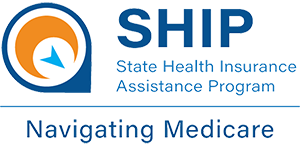 Medicare y otros programas para personas con discapacidad
Marzo de 2023
43
Guía de recursos de Medicare y otros programas para personas con discapacidad: Productos
Para consultar los productos de Medicare que figuran en esta tabla y otros productos útiles, visite Medicare.gov/publications y busque por palabra clave o número de producto.
Para solicitar varios ejemplares (sólo para socios), visite Productordering.cms.hhs.gov. Debe inscribir a su organización.
Medicare y otros programas para personas con discapacidad
Marzo de 2023
44
Publicaciones sobre el Seguro por Discapacidad del Seguro Social
Para más publicaciones sobre discapacidad, visite SSA.gov/pubs.
Medicare y otros programas para personas con discapacidad
Marzo de 2023
45
Siglas
ALS Esclerosis lateral amiotrófica 
CAL Subsidios compasivos 
CHIP Programa de Seguro Médico para Niños 
CMS Centros para Servicios de Medicare y Medicaid 
ESRD Enfermedad Renal en Etapa Terminal 
FPL Nivel Federal de Pobreza 
GHP Plan de Salud Grupal 
IEP Período de Inscripción Inicial 
IRS Servicio de Impuestos Internos
LIS Subsidio por Bajos Ingresos
NTP Programa Nacional de Capacitación 
OEP Periodo de Inscripción Abierta
PACE Programas para el Cuidado Integral de las Personas Mayores
QDWI Individuos Discapacitados y Empleados Cualificados
QHP Plan de Salud Calificado
RRB Junta de Retiro Ferroviario 
SEP Período de inscripción especial
SHIP Programa Estatal de Asistencia sobre Seguros de Salud 
SSDI Seguro por Incapacidad del Seguro Social 
SSI Seguridad de Ingreso Suplementario 
TTY Teletipo
Medicare y otros programas para personas con discapacidad
Marzo de 2023
46
Manténgase conectado
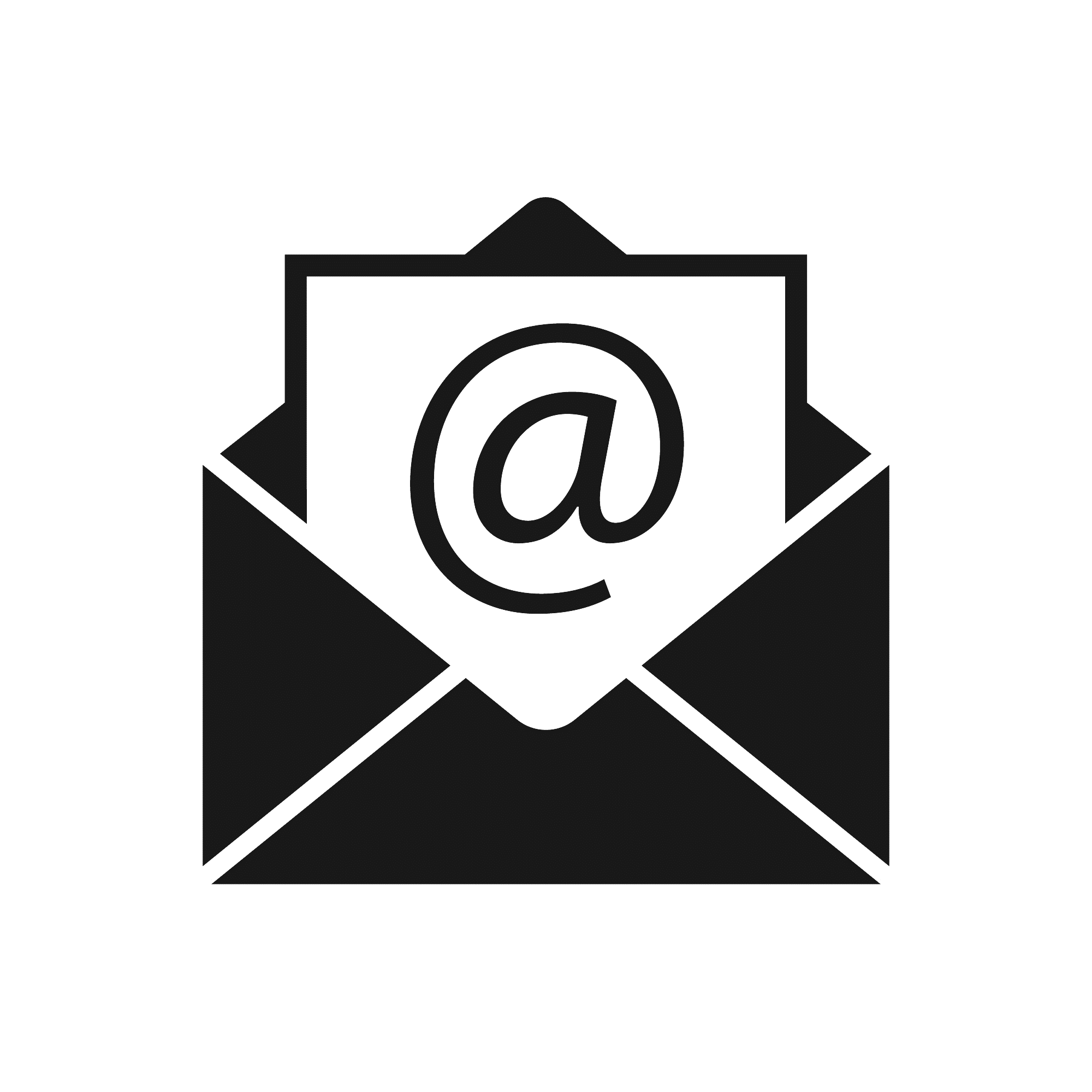 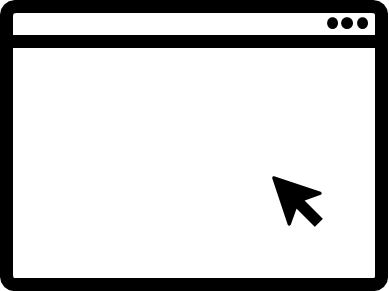 Comuníquese en training@cms.hhs.gov.
Para consultar el material de formación disponible, o suscribirse a nuestra lista de correo electrónico, visite
CMSnationaltrainingprogram.cms.gov.
Medicare y otros programas para personas con discapacidad
Marzo de 2023
47
[Speaker Notes: Manténgase conectado. Visite CMSnationaltrainingprogram.cms.gov para ver los materiales de capacitación de NTP y suscribirse a nuestra lista de correo electrónico. Comuníquese en training@cms.hhs.gov.]